THE
PERFORMANCE
IMPERATIVE
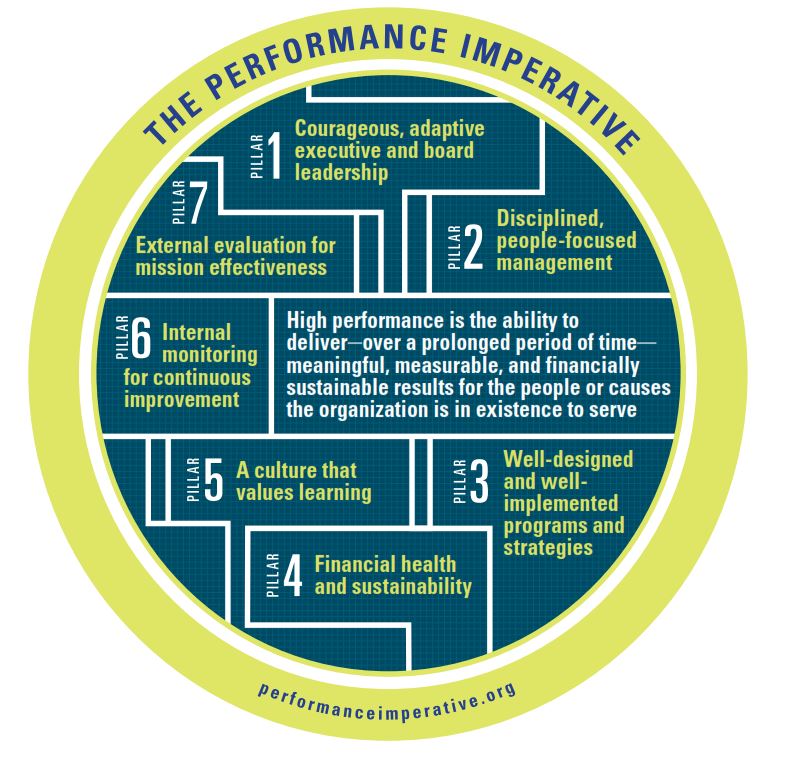 A FRAMEWORK FOR 
SOCIAL-SECTOR EXCELLENCE
Shifting from Intentions to Lasting Impact: Understanding the Organizational Journey of Addressing Racial Inequities
Ashley Weaver, Consultant to the Waco Foundation 
& Table Discussion Leads
A little about me
Native Wacoan 
Black Female
Degrees in Early Childhood Education & Urban Education Policy 
Served as the Waco Foundation Director of the SmartBabies Initiative 
Currently serve as a consultant with the Waco Foundation
Continually learning to understand the impact of race and racism on myself and the world I live in (aka not an expert)
Session Objectives
To provide resources and allies in the work to begin/continue to shift from good intentions to impactful, equitable outcomes in the local community by: 
Providing information regarding the Awake to Woke to Work framework.
Providing a space for authentic dialogue between colleagues regarding the tool and its potential use. 
Aid in advancing all participants’ knowledge regarding racial inequities.
Presentation Sources
Equity in the Center 
Race Equity Institute
Equity in the Center
Works to shift mindsets, practices, and systems within the social sector to increase racial equity. 
Envisions a future where nonprofit and philanthropic organizations advance race equity internally while centering it in their work externally. 
Creators of: 
Awake to Woke to Work Framework
Race Equity Institute
An alliance of trainers, organizers, and institutional leaders who have devoted ourselves to the work of creating racially equitable organizations and systems. We help individuals and organizations develop tools to challenge patterns of power and grow equity.
Conduct:  
2-day Race Equity Institute Workshop 
½ day Groundwater Session
INTENTIONS
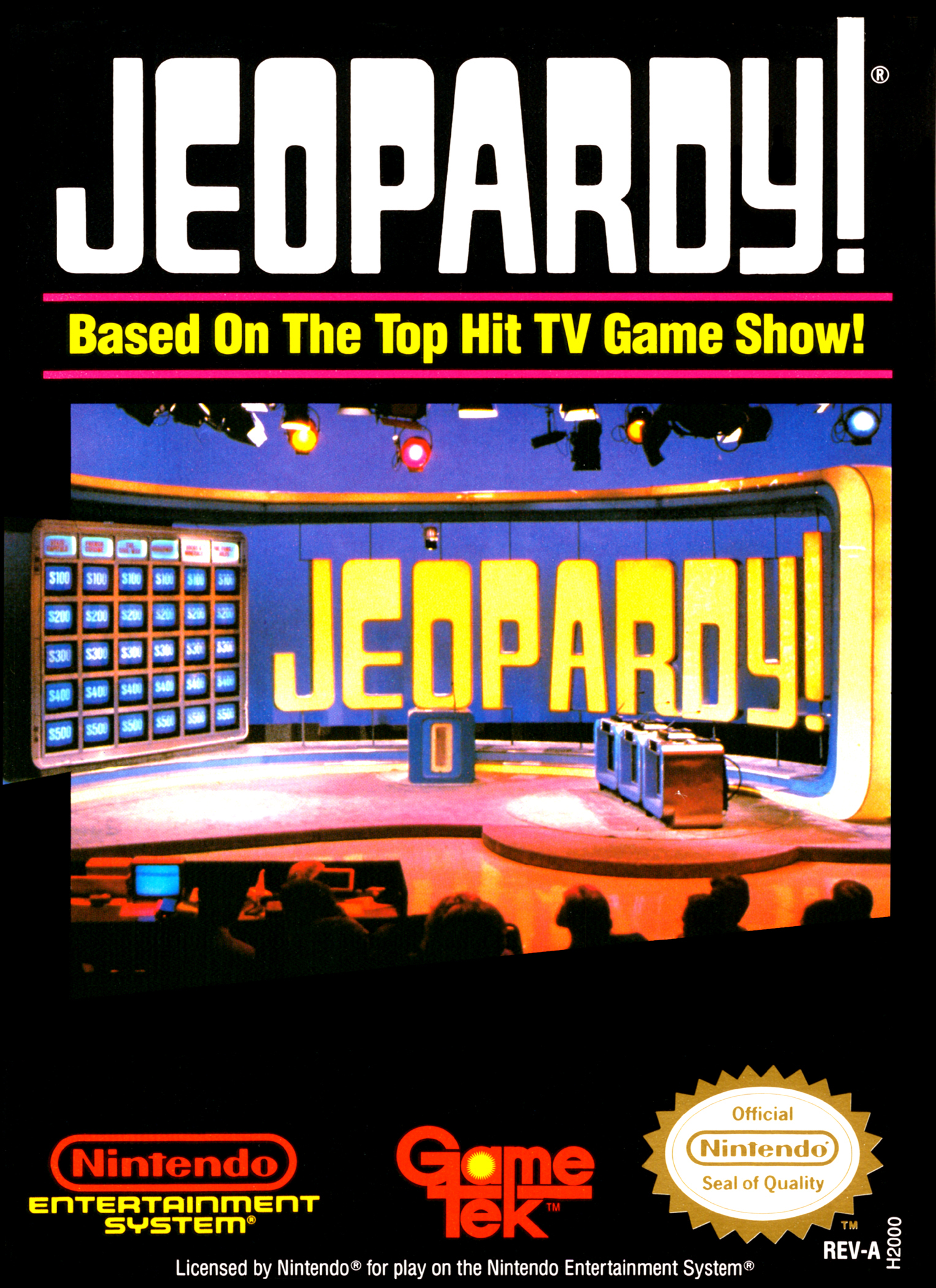 Name Your SectorGame
Raise your hand if…
You go to work each day to:
Not make a change
Maintain the status quo 
Continue to see families remain in poverty 
Maintain racial inequities
Raise your hand if…
You go to work each day to:
Not make a change
Maintain the status quo 
Continue to see families remain in poverty 
Maintain racial inequities 

Of course not!
IMPACT
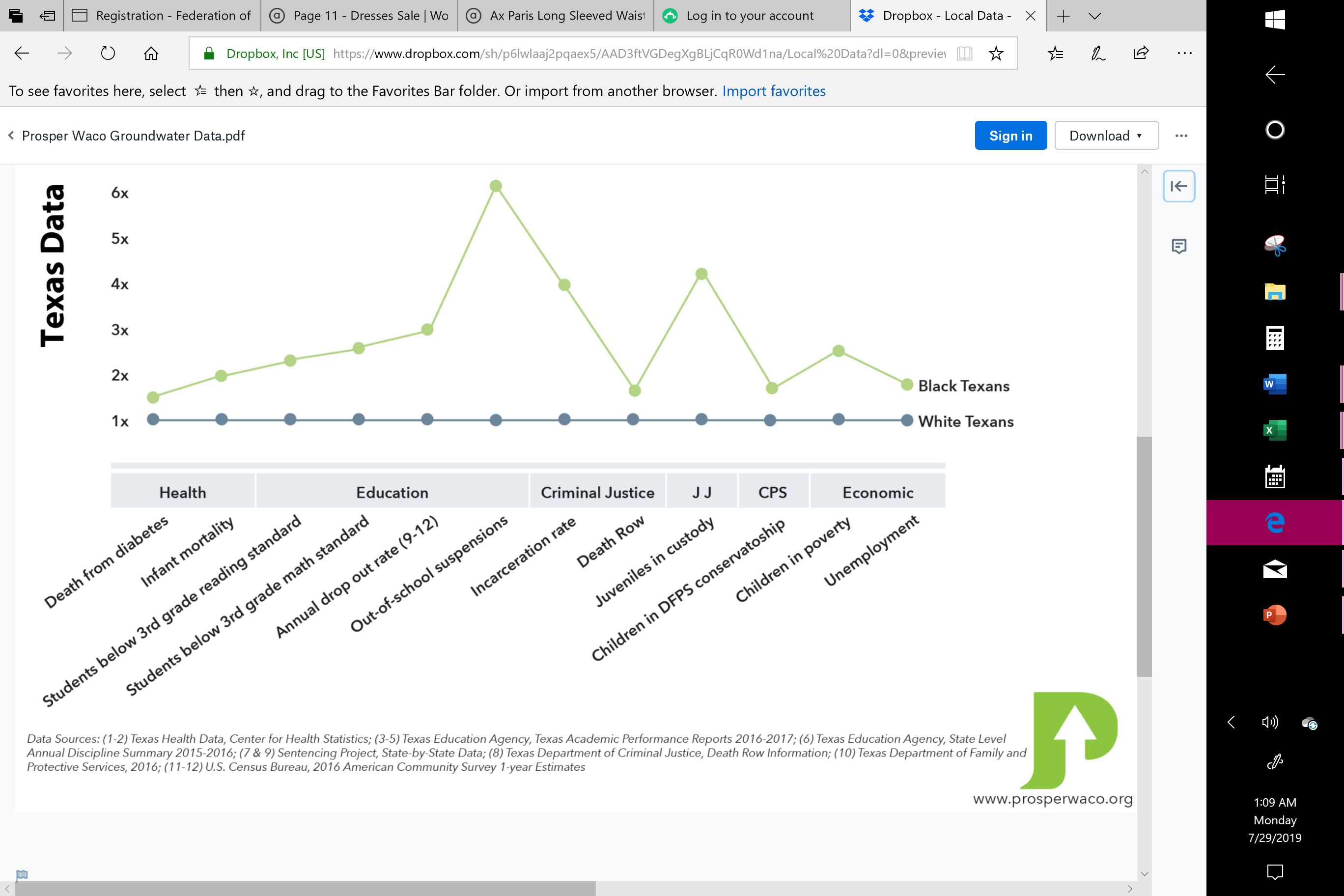 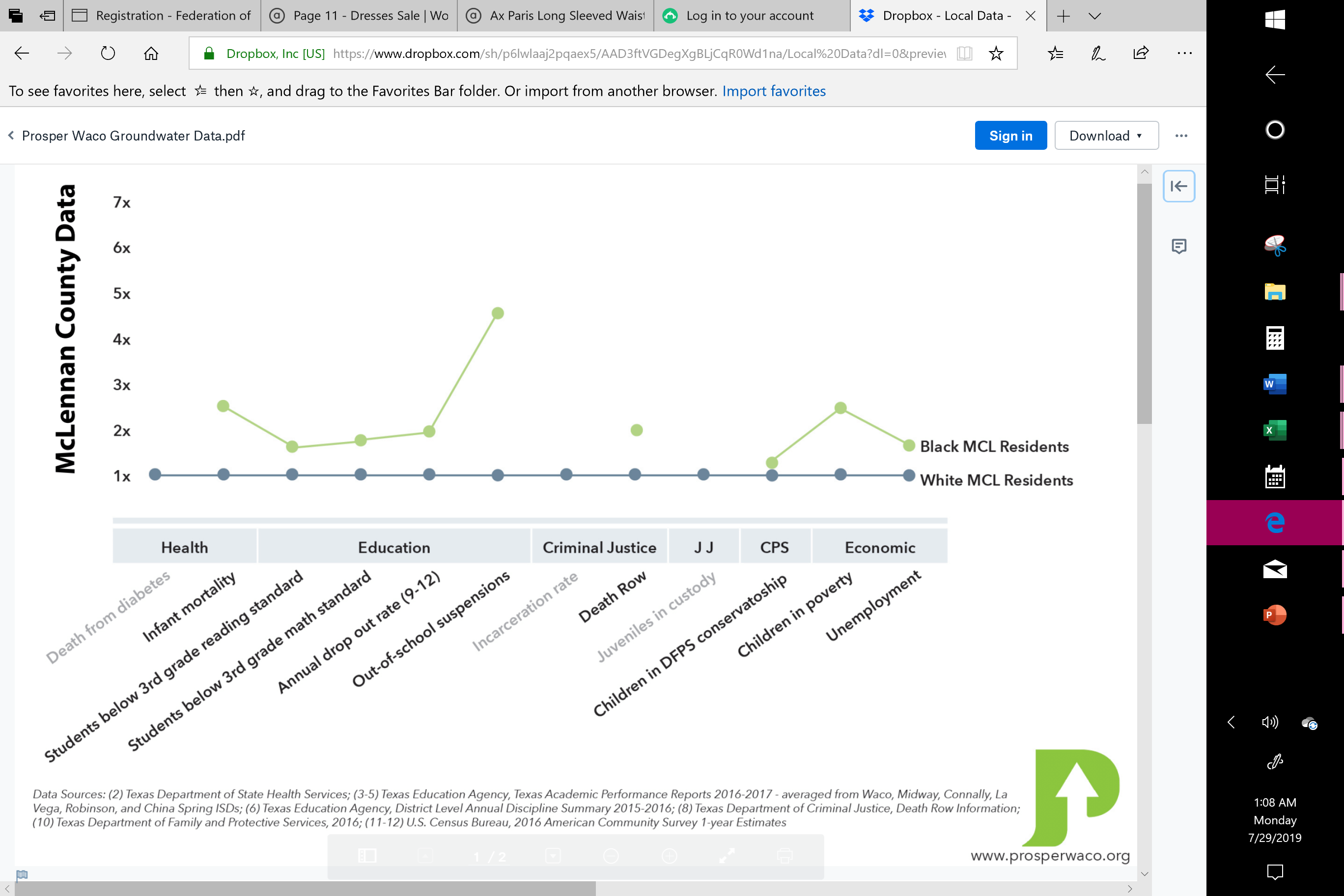 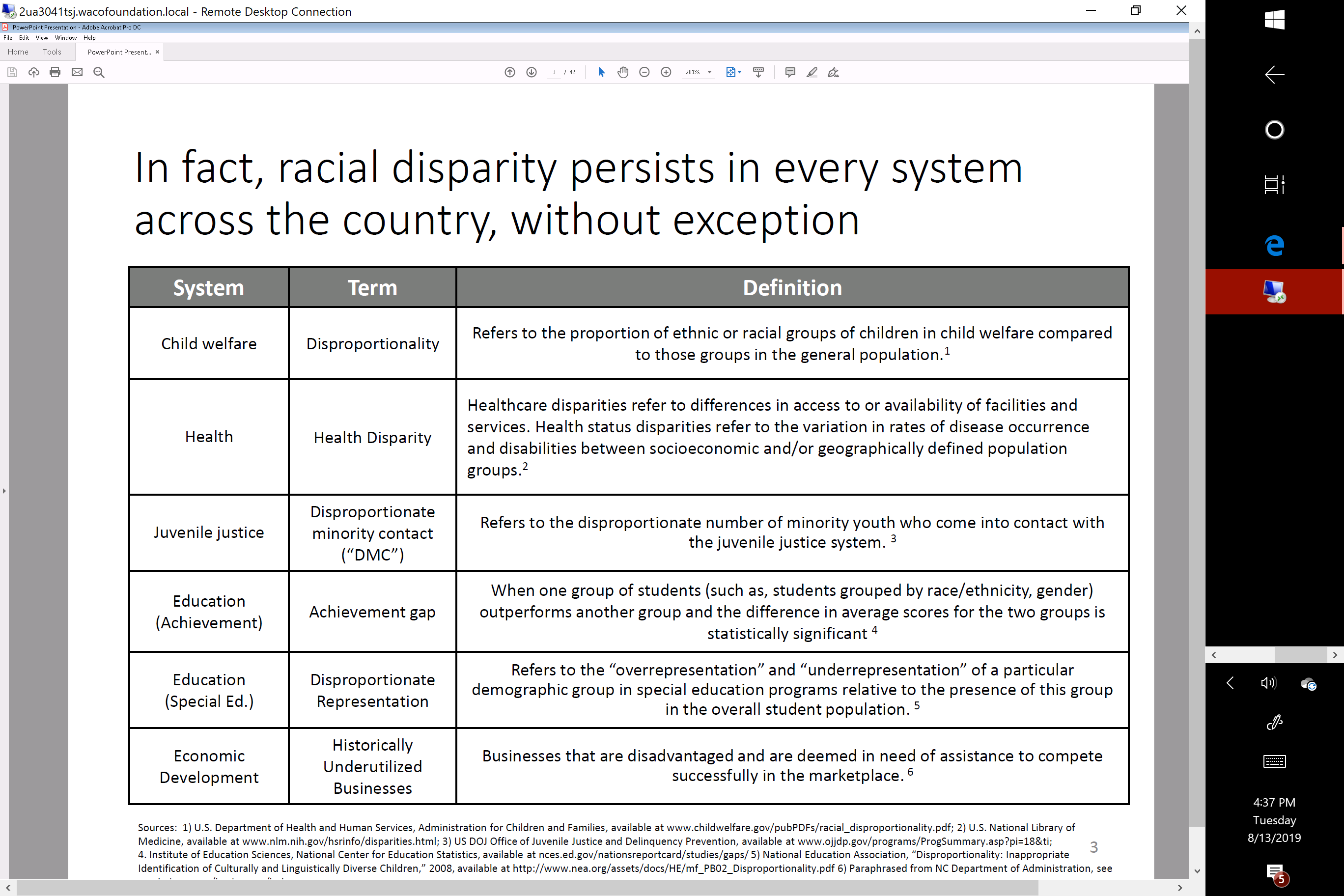 Race Equity Institute helps us to understand…
Racial inequity looks the same across systems
Socio-economic difference does not explain the racial inequity
Systems contribute significantly to disparities
The systems-level disparities cannot be explained by a few ‘bad apple’ or ill-intentioned gatekeepers
Poor outcomes are concentrated in certain geographic communities; usually poor communities and communities of color
Despite our good intentions why do racial inequities remain across systems?
Should we perhaps take some time to reflect as a sector?
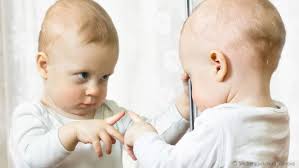 How is the markperhaps  beingmissed?
Equity in the Center helps us to understand….
While issue-specific dynamics play an important role in driving social impact (e.g., public policy around affordable housing or the elimination of food deserts to create access to nutritious foods), the thread of structural racism runs through almost every issue faced by the U.S. social sector. Race equity must be centered as a core goal of social impact across the sector in order to achieve our true potential and fulfill our organizational missions.
As a result….
Cooper Foundation & Waco Foundation have: 
Hosted REI workshops since 2016 
Their Staff & Board participate in the REI workshop
Allocated resources to continue race equity work 
Increased REI workshops and trainings this year
Become a part of the CF Leads Equity 2019-2020 Cohort
What is the ultimate goal?
Achieving race equity — the condition where one’s racial identity has no influence on how one fares in society.


- Equity in the Center
How do we achieve racial equity?
By Building a Race Equity Culture 



- Equity In The Center
How do you do that?
Building a Race Equity Culture 

is the foundational work when organizations seek to advance race equity.

requires an adaptive and transformational approach that impacts behaviors and mindsets as well as practices, programs, and processes.

The Awake to Woke to Work Framework breaks down the steps for organizations to build a race equity culture. 

- Equity In The Center
Two parts: 
An overview of the resource
Table discussions
AWAKE to WOKE to WORK: Building a Race  Equity Culture from Equity in the Center
The Components of the Awake to Woke to Work Framework
Race Equity Cycle
This journey of change pushes organizations to become more committed, more knowledgeable, and more skilled in analyzing race, racism, and race equity, and in placing these issues at the forefront of organizational and operational strategy. 
Because each organization is comprised of different people, systems, and histories, individual organizations will enter the Race Equity Cycle at different stages and will approach their race equity at varying levels.
AWW Components
Levels
Levers
Categories
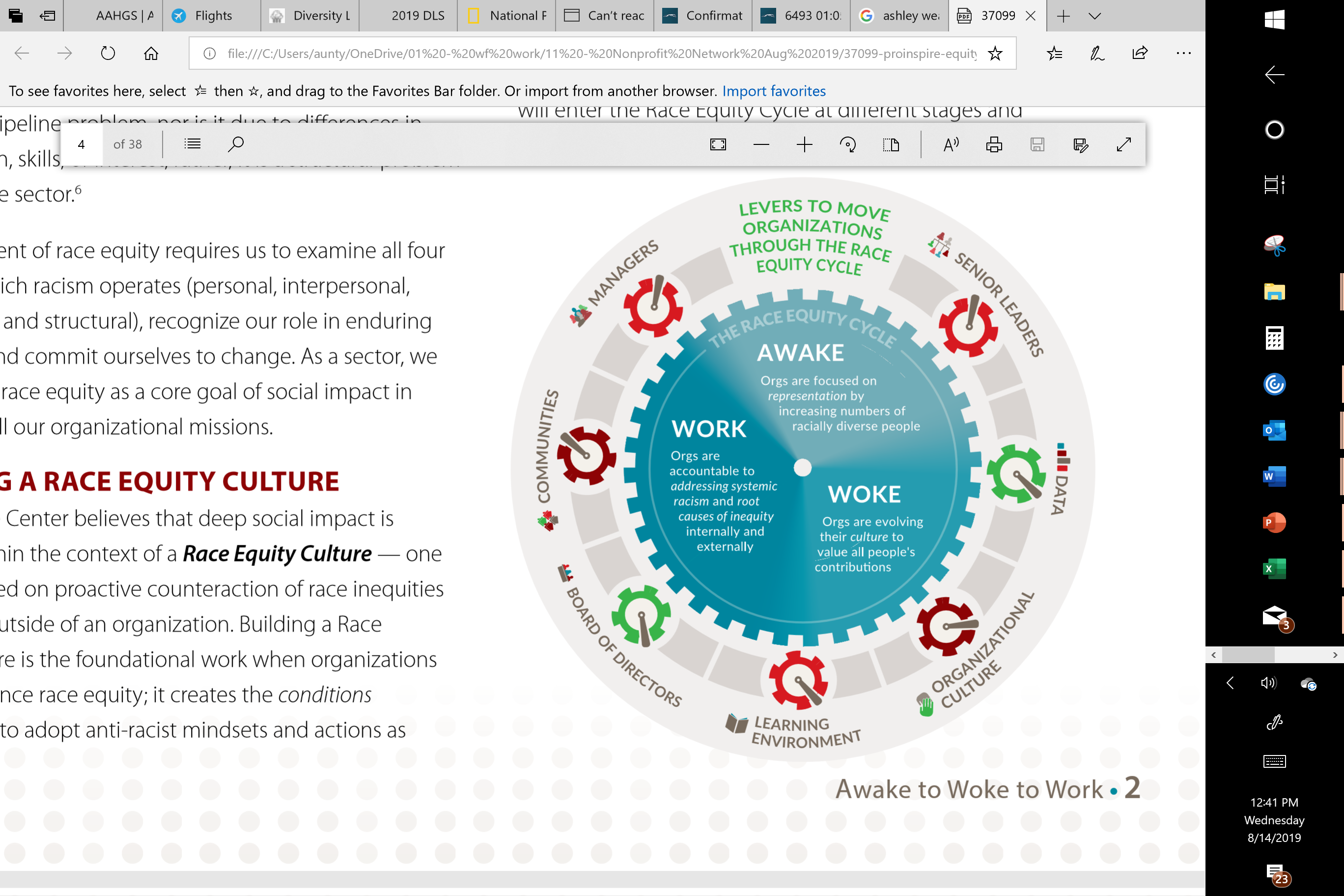 Levels
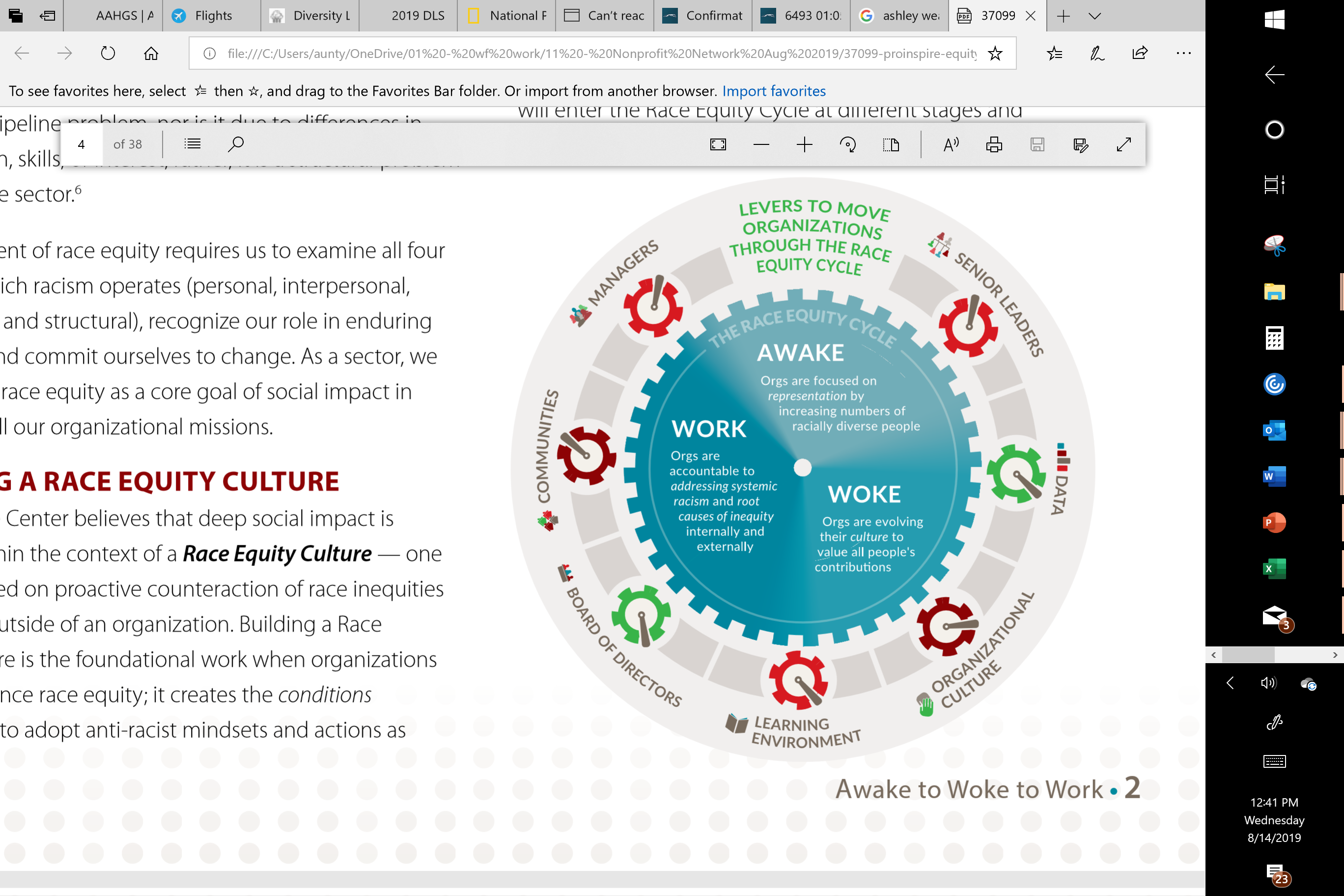 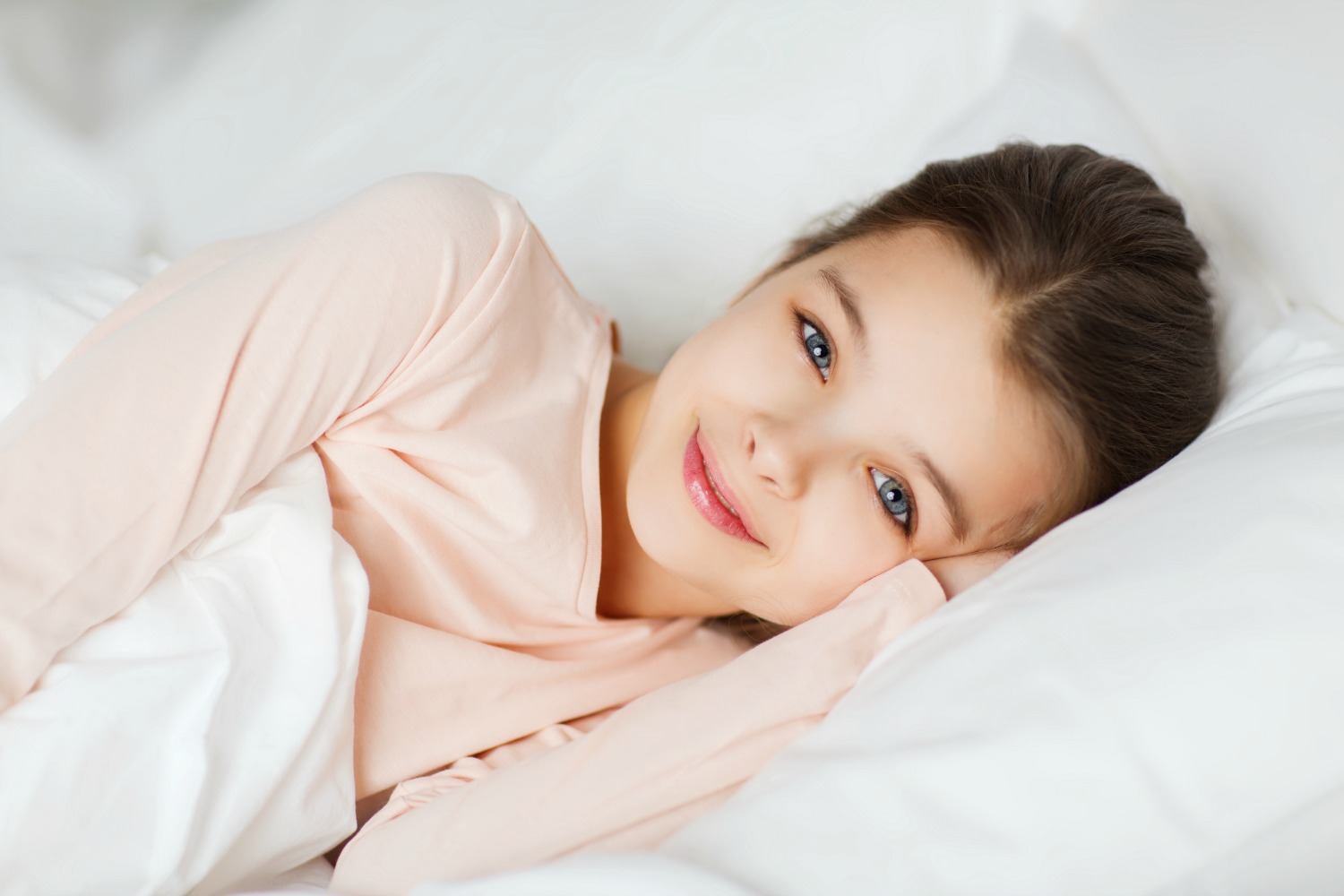 Levels
At the AWAKE stage, organizations are focused on people and on building a workforce and boards comprised of individuals from different race backgrounds. The primary goal is representation with efforts aimed at increasing the number of people of different race backgrounds.
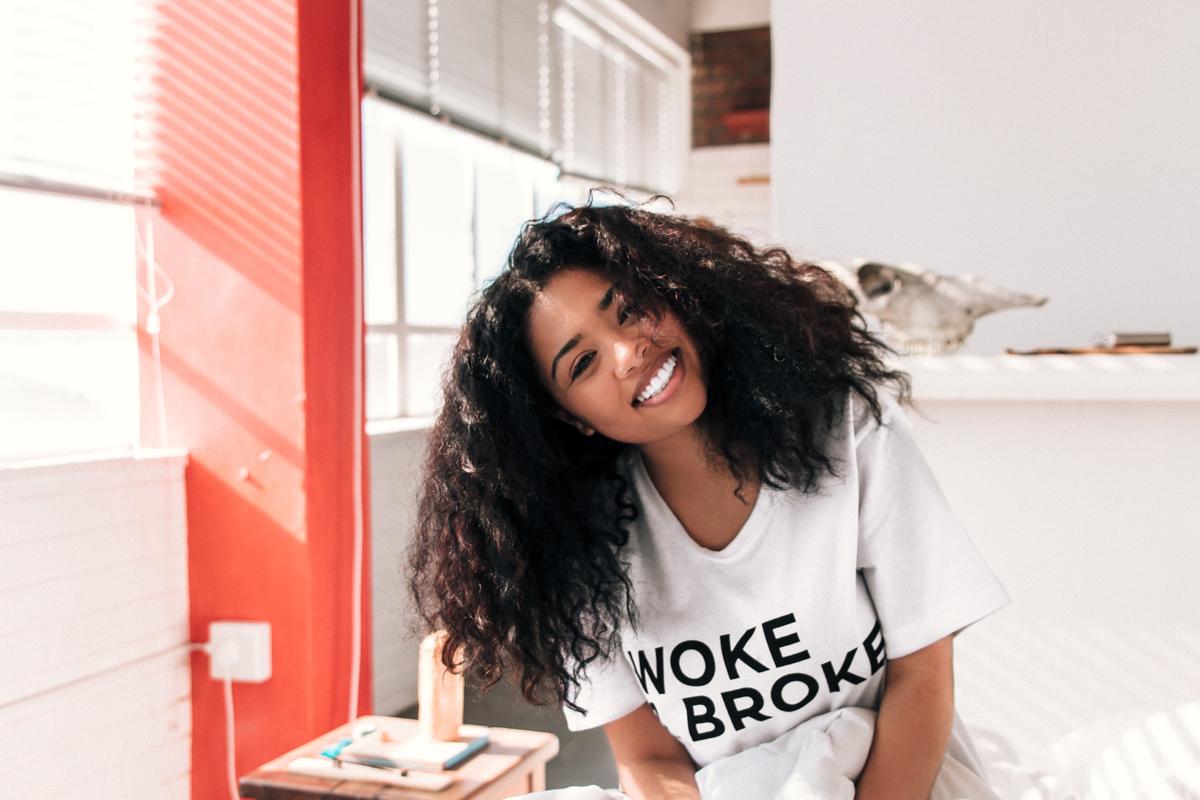 Levels
At the WOKE stage, organizations are focused on culture and creating an environment where everyone is comfortable sharing their experiences and everyone is equipped to talk about race equity and inequities. The primary goal is inclusion and internal change in behaviors, policies, and practices.
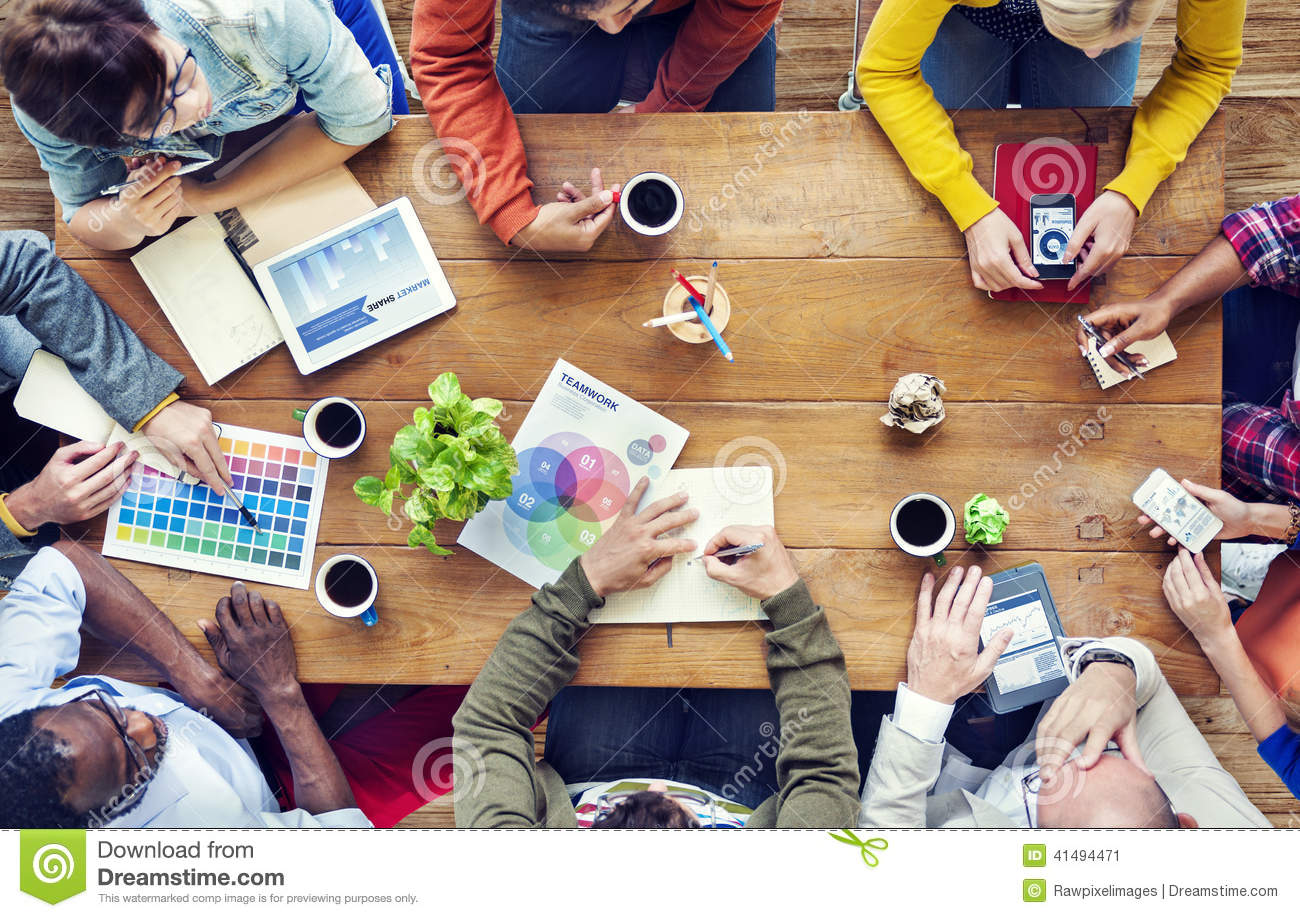 Levels
At the WORK stage, organizations are focused on systems to improve race equity. The primary goal is integration of a race equity lens into all aspects of an organization. This involves internal and external systems change and regularly administering a race equity assessment to evaluate processes, programs, and operations.
Levers
SENIOR LEADERS  Individuals in a formal leadership role 
MANAGERS Individuals who oversee operations of teams
BOARD OF DIRECTORS Governing body of an organization
COMMUNITY Populations served by the organization
LEARNING ENVIRONMENT Investment in staff capacity
DATA Metrics to drive improvements and focus
ORGANIZATIONAL CULTURE Shared values, assumptions, and belief
Levers
Categories
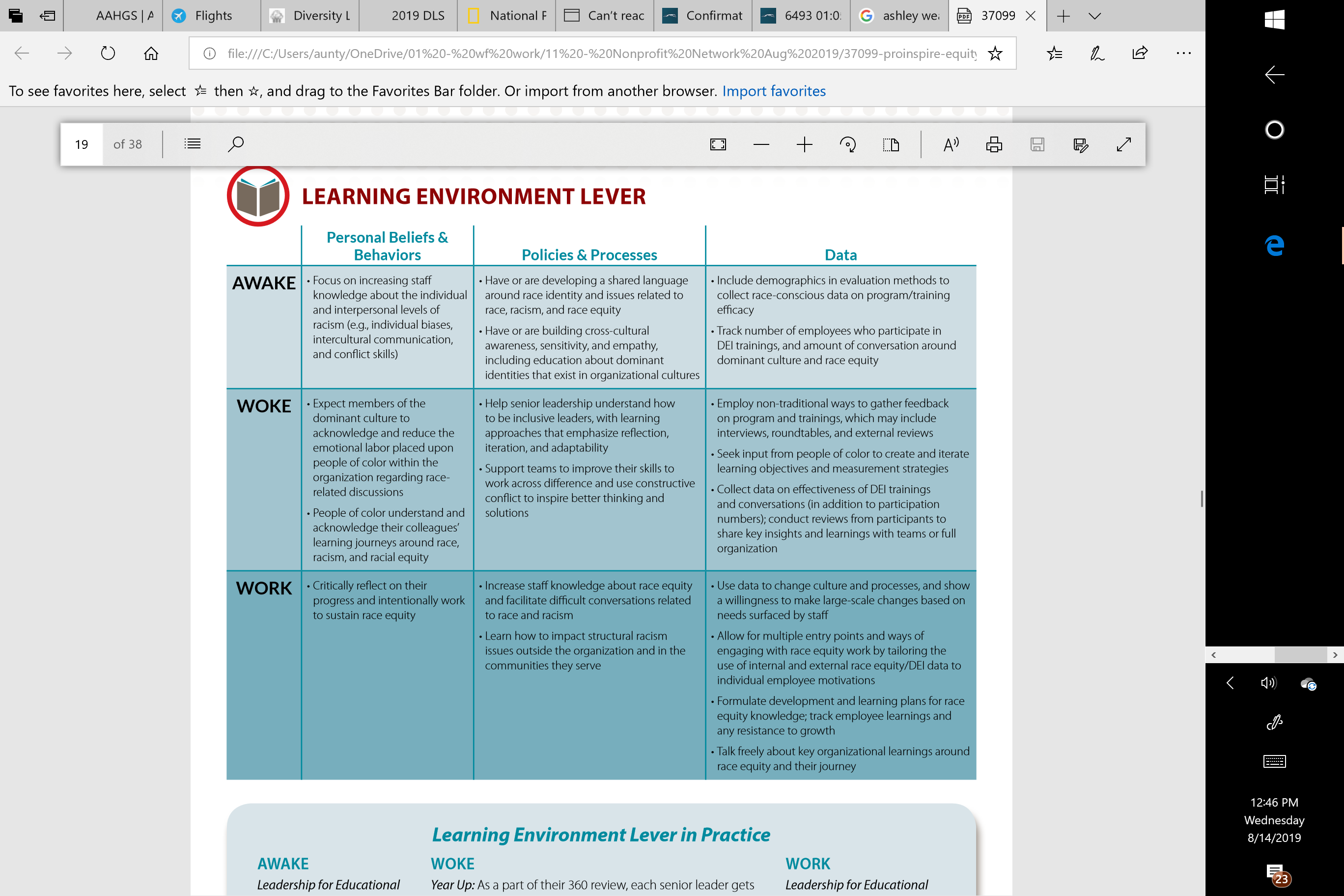 Policies & Practices 
Data 
Personal Beliefs and Behaviors
Categories
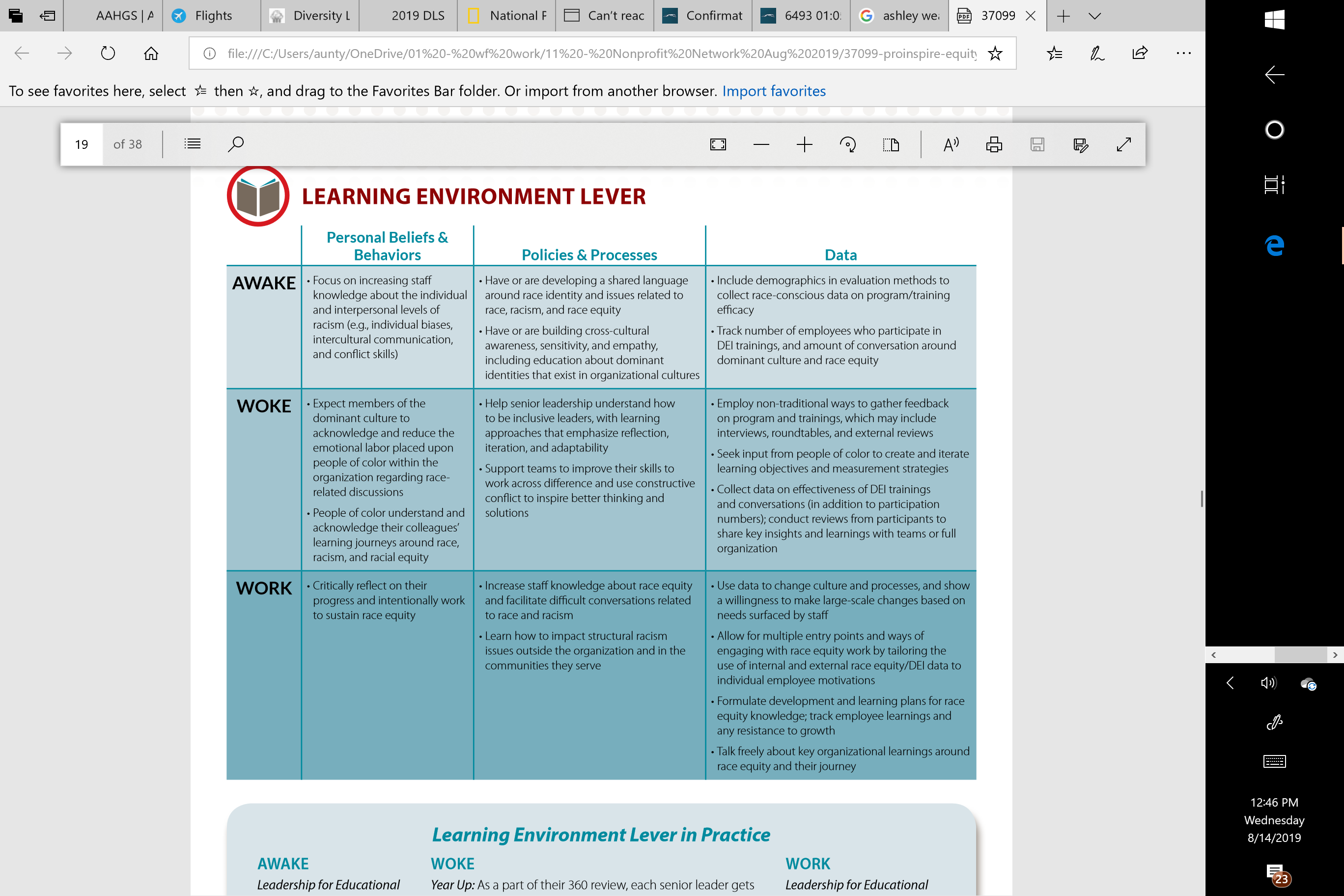 There is no singular or ‘right’ way to engage in race equity work. Each organization needs to determine the levers to pull and the actions to take in order to progress in building its own Race Equity Culture.
An example: Waco Foundation’s Journey
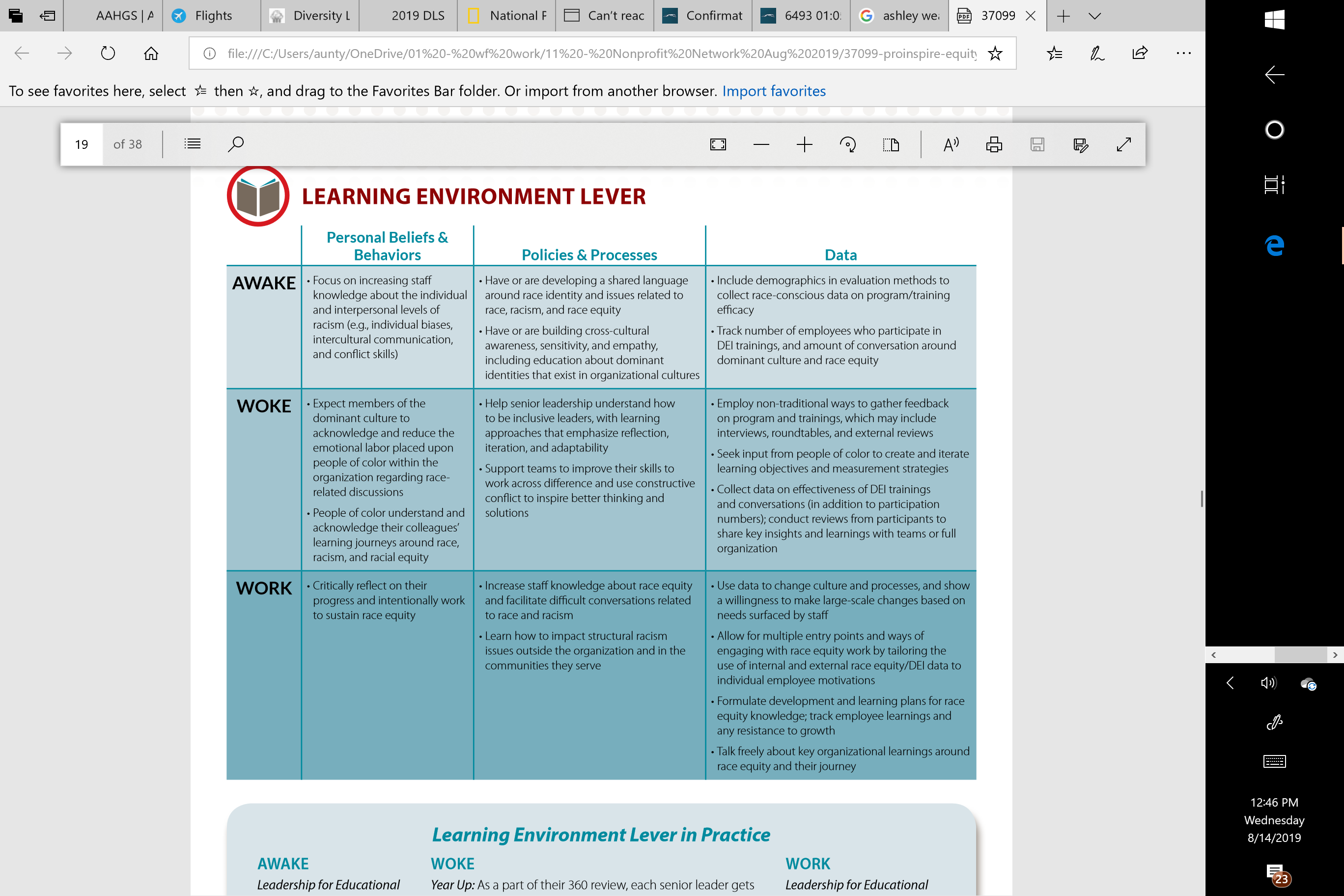 Table Discussions
Table Discussions
The REI Alumni were asked to share: 
What “hat” they are wearing as table facilitator.  
At least one lesson learned from the 2-day Race Equity Institute Workshop.
Where their organization currently is in the framework.
The vision for future work of their organization.
Thoughts about what it takes to get there.

Attendees: 
Share the hat you are wearing 
Listen attentively 
Provide feedback and/or ask questions
Potential questions you may face as you enter this work
How do I create change as the only individual formally engaged in race equity work in my organization? 
What tactics can I leverage to build a Race Equity Culture? 
How can I speak on my personal experience with racism and internalized racism in my organization? 
What is my role in leading this work as a person of color? 
What is my role in leading this work as a white person? 
What if I make a mistake? 
How much does race equity work cost, and how do I operationalize it? 
How can I effectively engage senior leadership who may be resistant to directly addressing issues of race and equity? 
How do I assess my organization’s state with respect to race equity? 
How do I lobby for the support race equity work requires to be effective?
How do measurement, data, and learning play a role in driving organizational change around race equity?
How to get started
1. Establish a shared vocabulary. Ground your organization in shared meaning around race equity, structural racism, and other terms related to this work. The Glossary found in the Appendix is a helpful starting point. 
2. Identify race equity champions at the board and senior leadership levels. Select those who can set race equity priorities, communicate them broadly, drive accountability, and influence the speed and depth at which race equity is embedded in the organization. 
3. Name race equity work as a strategic imperative for your organization. Define and communicate how race equity connects to your mission, vision, organizational values, and strategies. 
4. Open a continuous dialogue about race equity work. Use research and learnings from other organizations to start the conversation with your team or individuals who are invested in your organizational cause. 
5. Disaggregate data. Collect, disaggregate, and report relevant data to get a clear picture of inequities and outcomes gaps both internally and externally.
Past REI Alums share where they would like to get started….
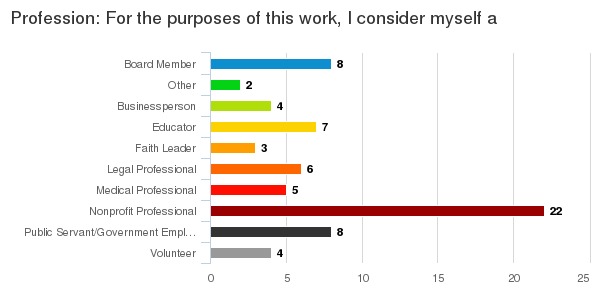 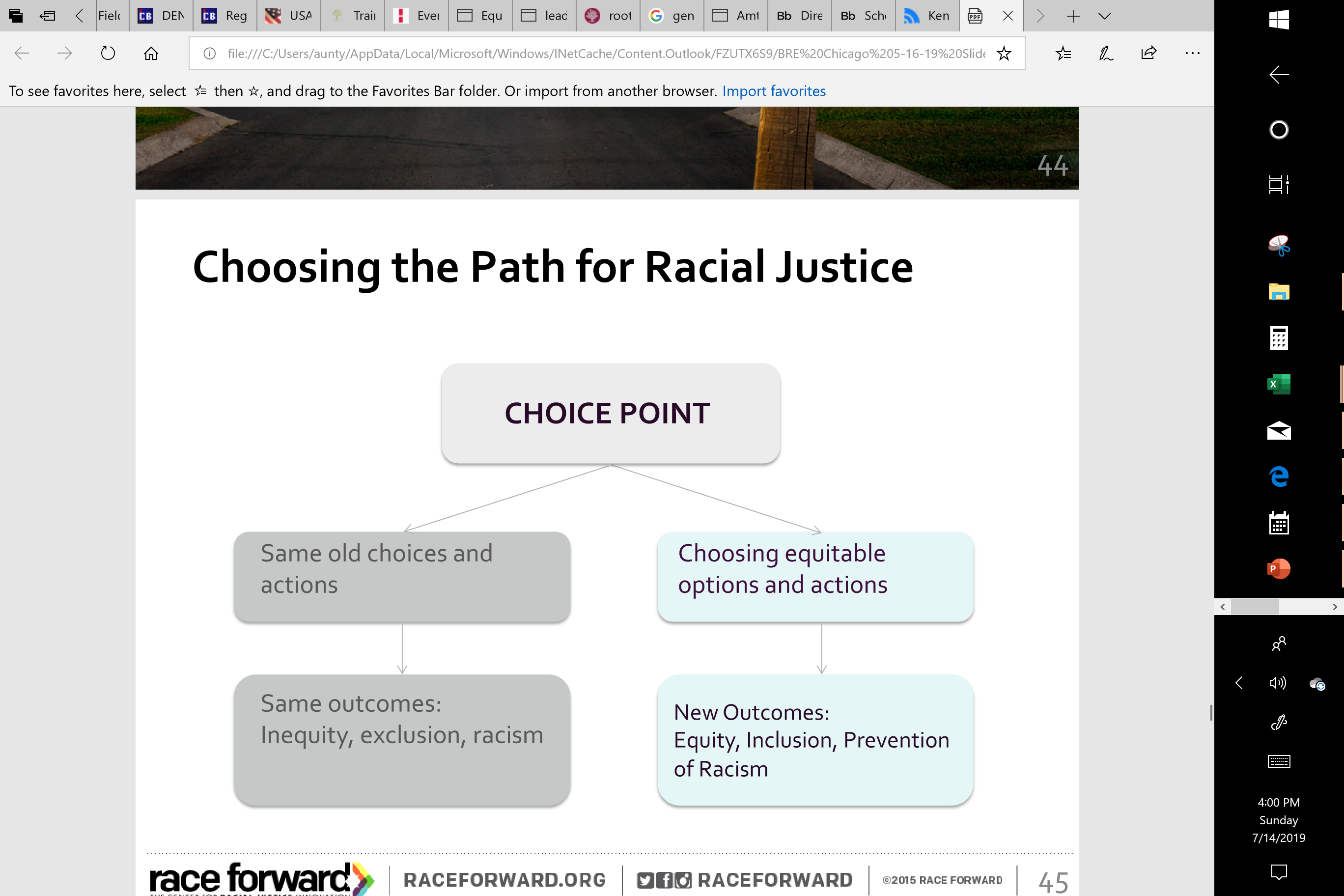 If you want to learn more
- Equity in the Center www.equityinthecenter.org
- YouTube – Webinar: Awake to Woke to Work: Building a Race Equity Culture 
- Race Equity Institute www.racialequityinstitute.com
- For more information regarding the local implementation of the Race Equity Institute 2-day Workshop & Groundwater Workshop contact Nicole Wynter @ Nwynter@wacofoundation.org
Thank You!